Actualité de la jurisprudence

Vendredi 23 Juin 2023

Florence BAYARD-JAMMES Professeur associé à TBS EducationLaurence GUEGAN-GELINET Avocat au Barreau de Paris
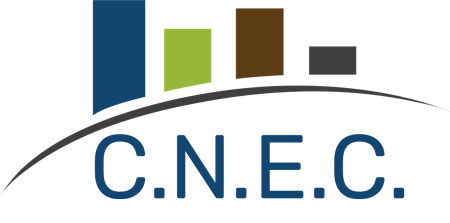 1
LE SYNDIC DE COPROPRIETE

1°/ Cass. 3e  civ., 9 février 2022, n° 21-11.197, publié au Bulletin  (Compte Bancaire séparé, qualité pour contester)  

L’acquéreur d’un lot peut invoquer la nullité du mandat de syndic n’ayant pas soumis au vote l’ouverture d’un compte bancaire séparé alors qu’au jour de son acquisition le syndic avait régularisé la situation
Séminaire CNEC - 23 juin 2023
2
L’ASSEMBLEE GENERALE
2°/ Cass. 3e civ., 21 septembre 2022, n° 21-20.227 
 Le mandat irrégulièrement confié à un mandataire entraîne l’annulation de l’assemblée générale des copropriétaires en son entier, même si le vote du copropriétaire concerné n’aurait eu aucune incidence sur les majorités requises.  

3°/ Cass. 3e  civ., 7 décembre 2022, n° 21-23.915, publié au Bulletin
 Tout copropriétaire est recevable à contester la régularité des pouvoirs de représentation donnés en vue d’une assemblée générale et non pas les seuls copropriétaires ayant donné ces pouvoirs. 

4°/ Cass. 3e  civ., 21 septembre 2022, n° 21-21.031
Lorsque l’accusé de réception de la convocation adressée à un copropriétaire ne porte pas mention de sa date de réception, le fait que les convocations aient toutes été éditées de même jour et réceptionnées par les autres copropriétaires à la même date, permet de déduire que le délai de convocation a bien été respecté pour tous les copropriétaires
Séminaire CNEC - 23 juin 2023
3
CONTENTIEUX / PROCEDURE

5°/ Cass. 3e civ., 25 janvier 2023, n° 22-12.874 (Droit de jouissance privative – travaux sur les parties communes, empiètement – responsabilité du syndicat)

Les ouvrages réalisés par des copropriétaires sur des parties communes dont ils ont la jouissance privative ont la nature de parties communes. Le syndicat des copropriétaires tenu de conserver l'immeuble et de veiller à l'administration des parties communes peut, par conséquent, voir sa responsabilité civile engagée lorsque ces ouvrages réalisés irrégulièrement empiètent sur les parties communes d'une autre copropriété.
6°/Cass. 3e  civ., 16 mars 2023, n° 22-11.429, publié au Bulletin (Syndicat des copropriétaires – Action collective- expropriation)

C. expr., art. L. 321-1 et L. 321-2, L. n° 65-557, 10 juil. 1965, art. 14.
Dans le cadre de la mise en œuvre d’une mesure d'expropriation pour cause d'utilité publique, un syndicat des copropriétaires ne peut représenter chaque copropriétaire pour la défense de ses droits sur son lot et ne peut donc se voir allouer une indemnité de dépréciation du surplus de l'ensemble de la copropriété.
Séminaire CNEC - 23 juin 2023
4
7°/Cass. 3e civ., 8 juin 2023, n° 21-15.692, (Syndicat des copropriétaires – Action des copropriétaires – Recevabilité)

Si un copropriétaire peut, lorsque l'atteinte portée aux parties communes, par un tiers à la copropriété, lui cause un préjudice propre, agir seul pour la faire cesser, il n'a pas qualité à agir en paiement du coût des travaux de remise en état rendus nécessaires par cette atteinte, qu'il revient au seul syndicat des copropriétaires de percevoir et d'affecter à la réalisation de ces travaux. 

L. n° 65-557, 10 juil. 1965 - Combinaison des articles 14 alinéa 4 et 15 alinéa 1er
Séminaire CNEC - 23 juin 2023
5
PARTIES COMMUNES

8°/ Cass. 3e civ., 6 avril 2023, n°22-10.722  (Assemblée générale – Aliénation de parties communes spéciales – Vote par les seuls propriétaires des parties communes spéciales)
 Seuls les propriétaires des parties communes spéciales peuvent décider de l’aliénation de celles-ci. 
 Confirmation  de jurisprudence  de Cass. 3e  civ. 1er juin 2022 n° 21-16.232 : Lors de l'assemblée générale des copropriétaires, appelée à se prononcer sur la cession de parties communes spéciales, seuls les copropriétaires, propriétaires de celles-ci, peuvent décider de leur aliénation.


9°/Cass. 3e civ., 15 février 2023, n° 21-21.446

 L’acquéreur d’un lot de copropriété ne peut pas se prévaloir de la possession de son auteur sur une partie commune annexée si cette partie commune n’est pas comprise dans l’acte de vente.
Séminaire CNEC - 23 juin 2023
6
REGLEMENT DE COPROPRIETE


10°/ Cass. 3e civ., 18 janvier 2023, n° 21-23.119

L’exercice d’une activité interdite par le règlement de copropriété est illicite.
Le juge ne peut pas relever qu’une activité est interdite par le règlement de copropriété sans retenir l’existence d’un trouble manifestement illicite.
Séminaire CNEC - 23 juin 2023
7
LES TRAVAUX

11°/ Cass. 3e civ., 9 mars 2023, n° 21-25.644  (Travaux sur les parties privatives engagés par le syndicat des copropriétaires (ravalement – Travaux indissociables)

L’assemblée générale peut adopter, à la majorité de l’article 24 de la loi du 10 juillet 1965, des travaux de ravalement de l’immeuble concernant les parties communes et les parties privatives, si ceux-ci doivent être exécutés dans leur ensemble afin de respecter l’harmonie des façades, même en l’absence de clause spécifique du règlement de copropriété.
Séminaire CNEC - 23 juin 2023
8
MERCI DE VOTRE ATTENTION

* *
*
Séminaire CNEC - 23 juin 2023
9